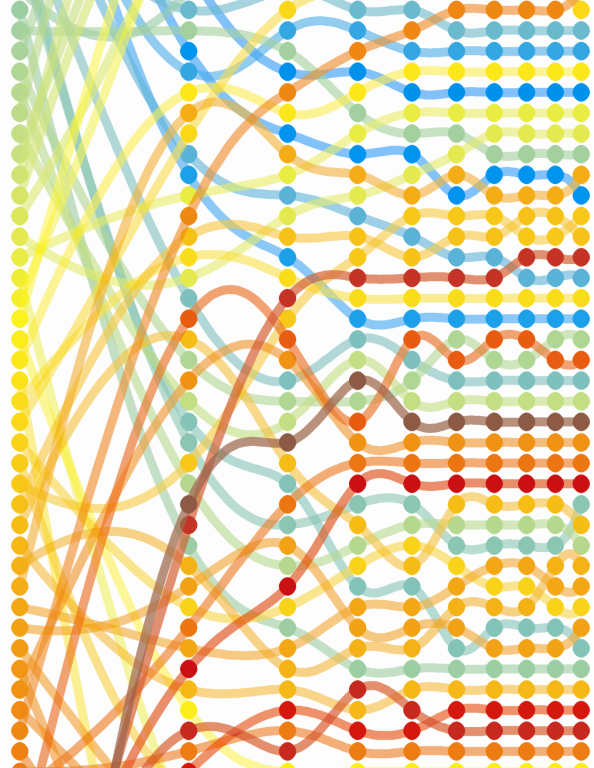 Measurements for many: A brief history on the co-evolution of data collection and statecraft.
Cesar A. Hidalgo
ABC Career Development Professor
MIT Media Lab
Faculty Associate,Center for International DevelopmentHarvard University
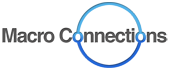 At our scale connecting observation to action is not a challenging problem
Our five senses are very good at “seeing” what is going on, and evolution has honed a large number of good responses into our biology.
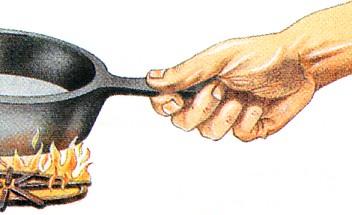 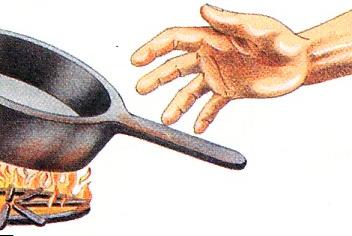 There is little to no delay between measuring temperature and deciding to take your hand off the pan
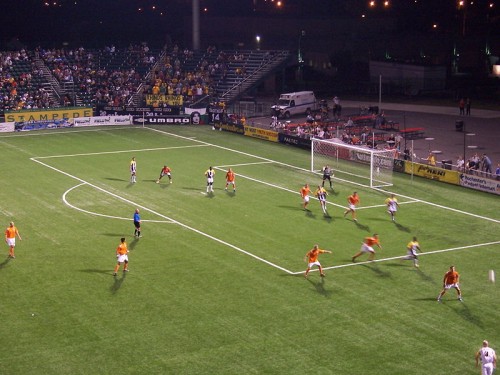 But it gets increasingly more complex as we start increasing the scale
Response?
STIMULUS
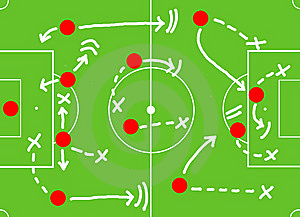 Predefine Rules of Action

Game plan or policy that assumes different possible scenarios and predefine responses
Predefined scenarios require a paramount effort in simplification:
Define a language to describe the system, make it legible
Define methods so the players can measure which state a system is at (create “maps”)
Define rules of action associated with each state
Provide mechanisms of coordination between the players so they can perform the predefined action
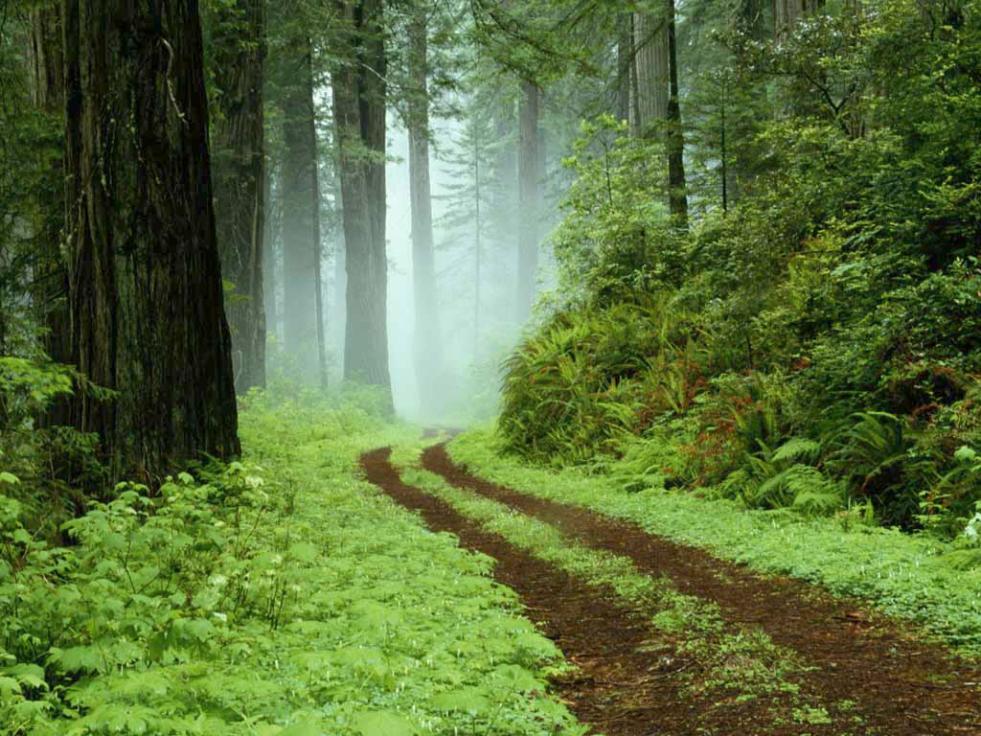 …It all started in 1765-1800 in Saxony and Prussia, as part of what was called cameral science “an effort to reduce the fiscal management of a kingdom to scientific principles”
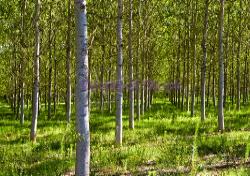 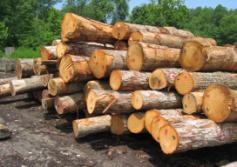 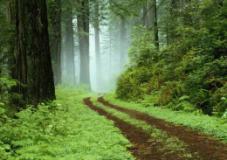 Seeing like a state. James C Scott. Yale University Press (1997)
Making Society Legible(The creation of land property rights)
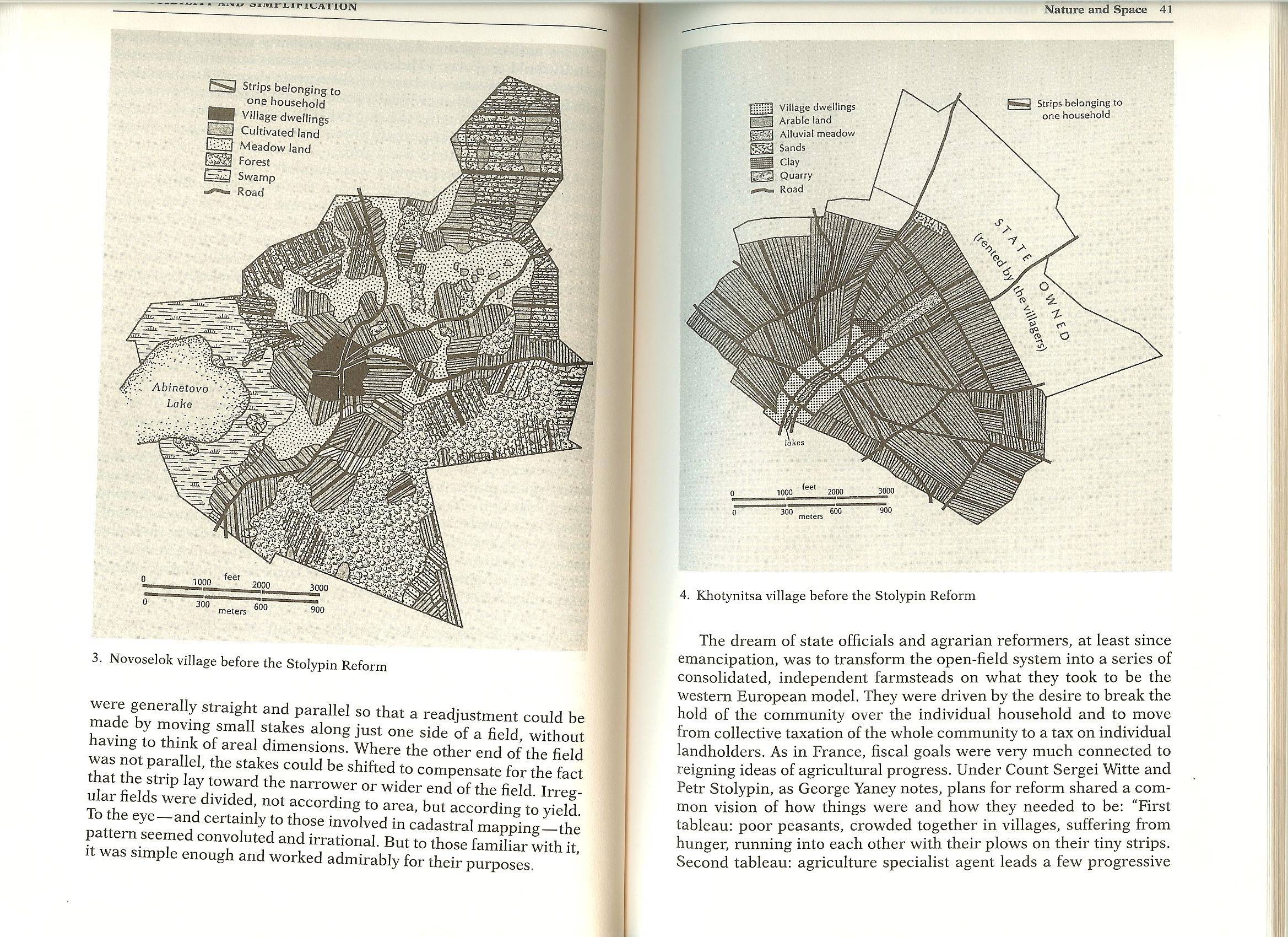 Seeing like a state. James C Scott. Yale University Press (1997)
Making Society Legible(The creation of land property rights)
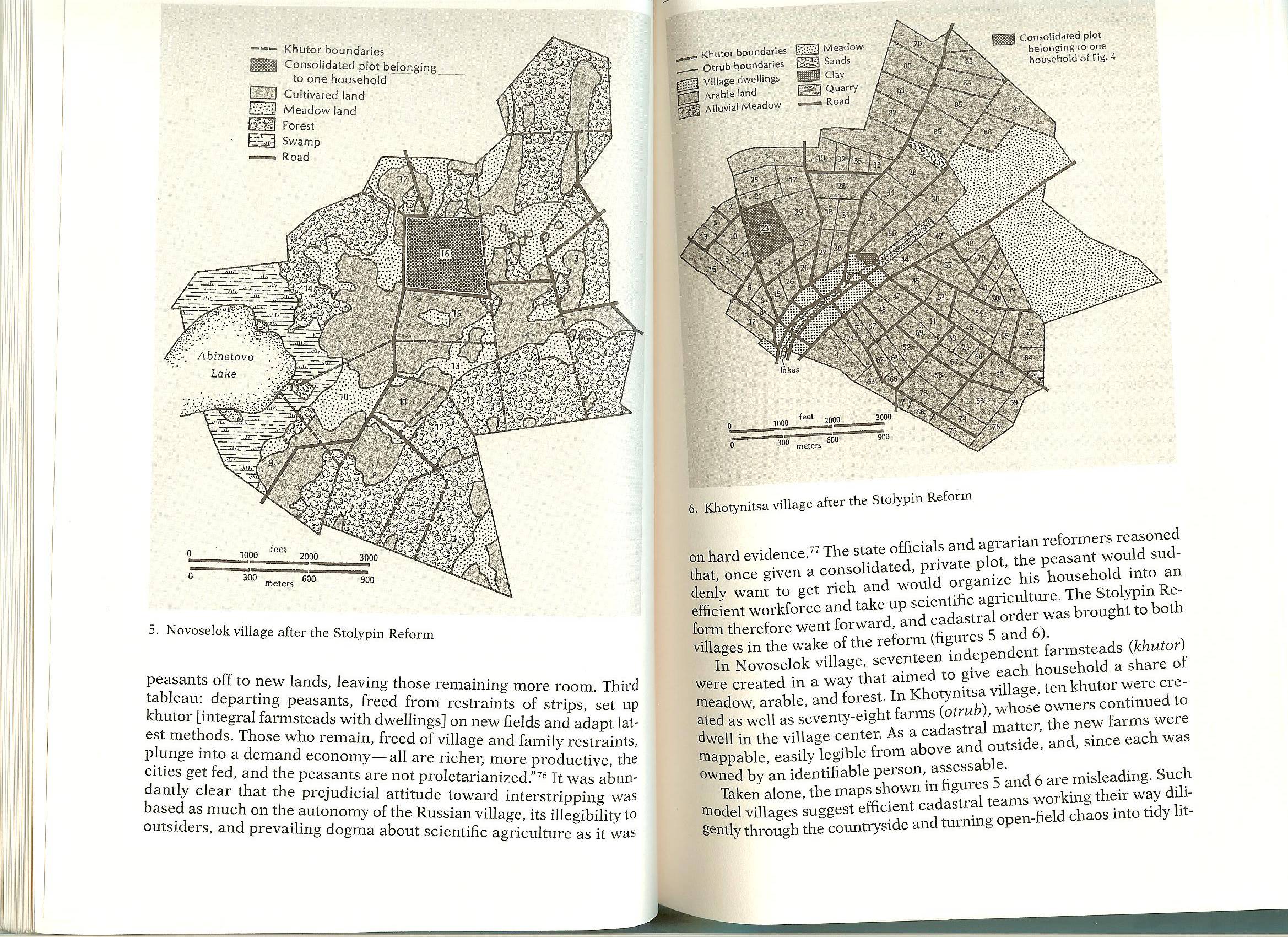 Seeing like a state. James C Scott. Yale University Press (1997)
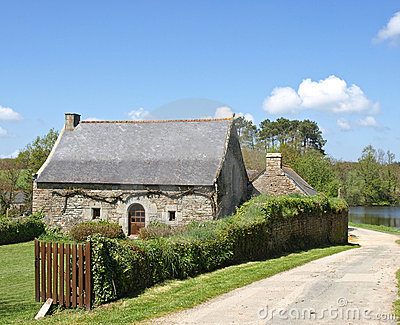 Making Society Legible
Two modern, yet popular,  simplifications that are highly distortive
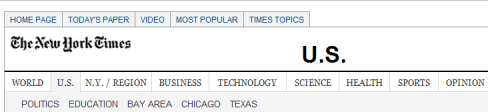 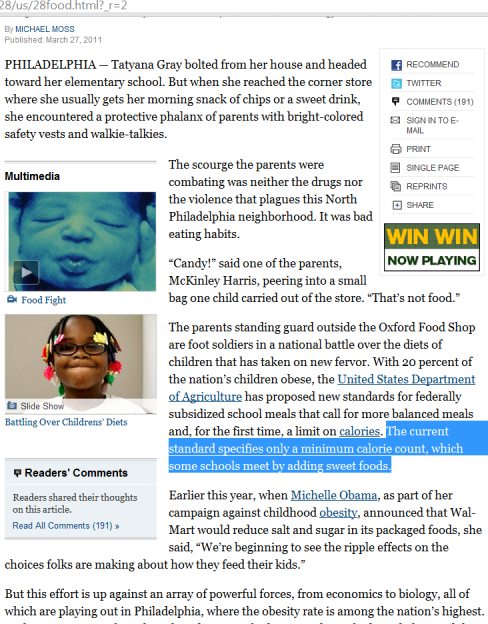 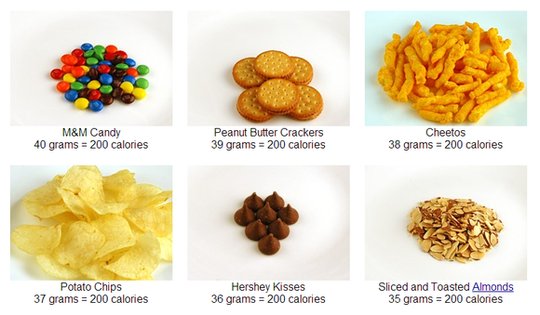 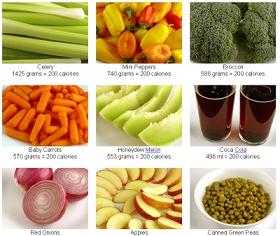 Making a complex system more legible is great
-It allows communication between its different parts
-It allows action at a distance
Making a complex system more legible has consequences
-It implies a paramount effort in simplifications, that narrows the policy makers field of vision and, promotes actions that make the system more compatible with its view
What make countries rich or poor?
Three Popular Answers
What People Know
How people govern themselves
The market conditions
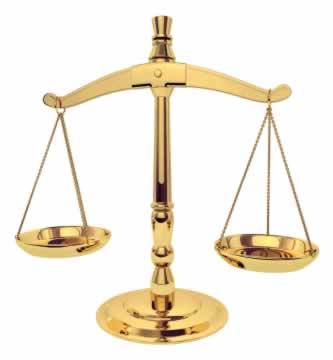 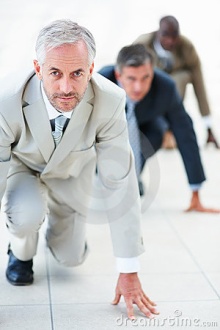 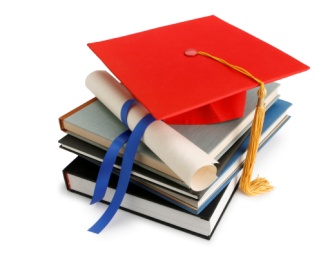 COMPETITIVENESS:
GOVERNANCE:
EDUCATION:
Three Popular Measures
Global Competiveness Index (World Economic Forum)
12 Pillars:
-Institutions
-Primary Education and Health
-Labor Market Efficiency
-Goods Market Efficiency
…
-Higher Education
World Governance
Indicators (World Bank)
-Political Stability
-Voice and Accountability
-Rule of Law
-Regulatory Quality
-Government Effectiveness
-Control of Corruption
Years of Schooling
(a.k.a. ass in seat measure)
Standardized Test (PISA test)
(school quality)
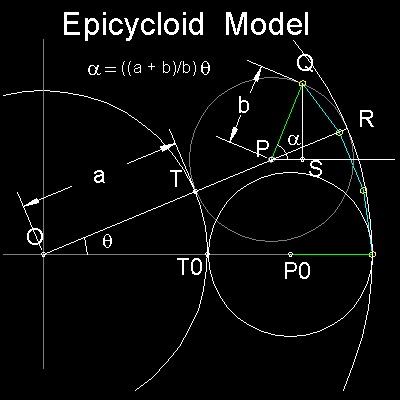 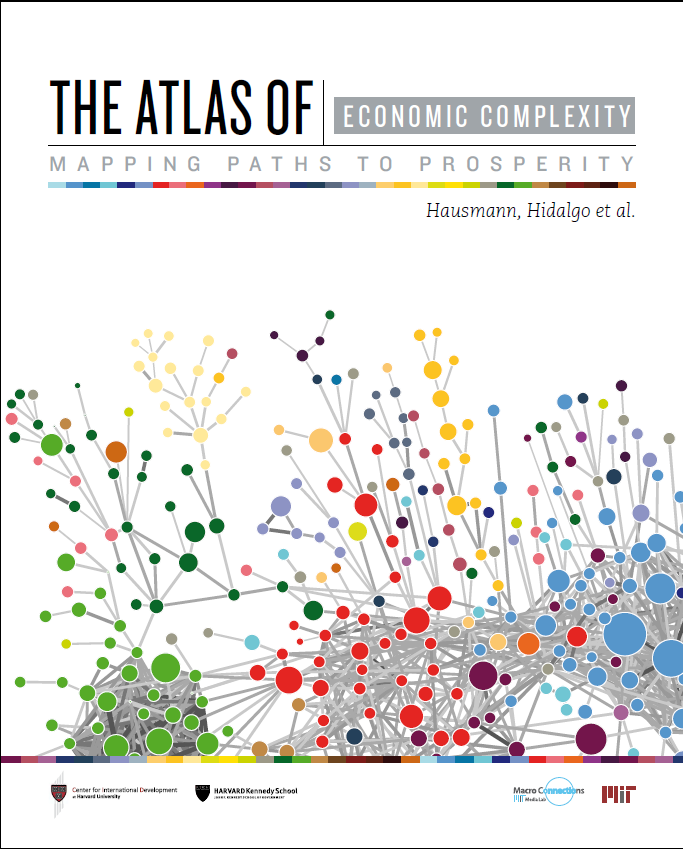 Hausmann, Hidalgo et al. Puritan Press (2011)
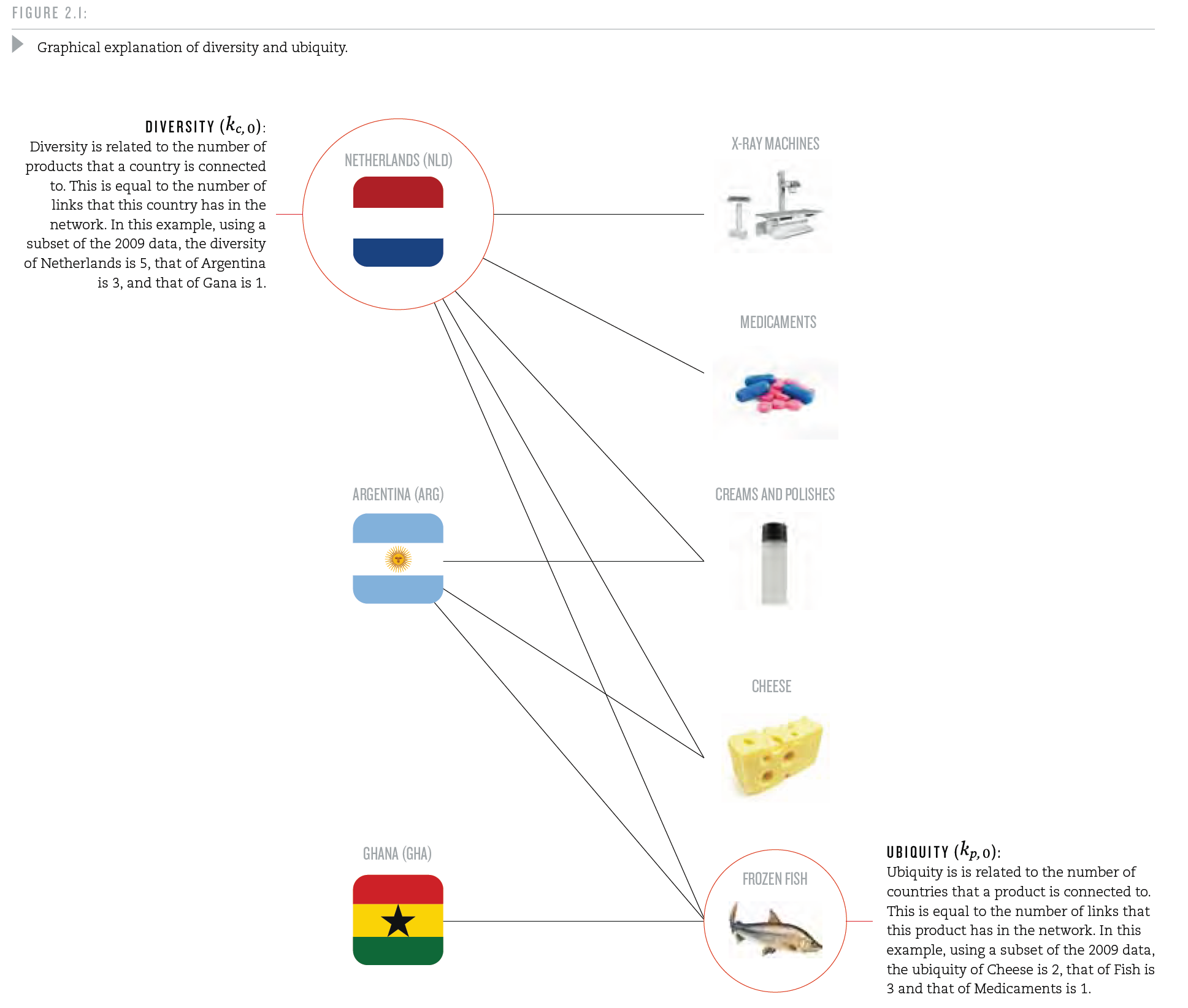 Capabilities and Products
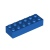 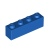 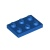 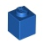 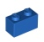 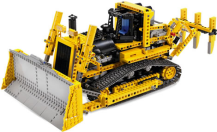 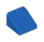 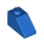 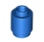 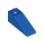 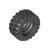 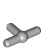 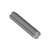 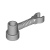 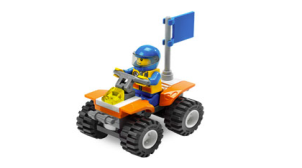 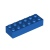 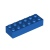 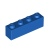 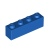 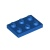 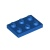 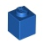 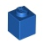 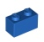 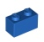 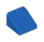 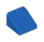 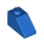 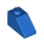 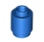 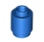 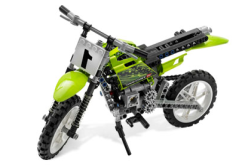 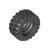 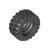 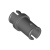 COUNTRIES and capabilities
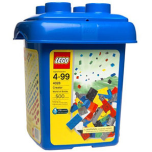 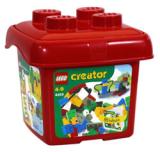 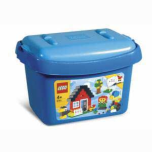 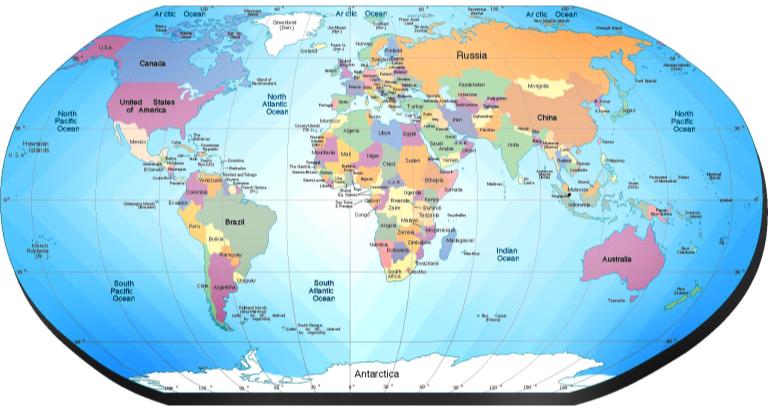 Countries
Products
This Bi-Partite Observable
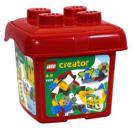 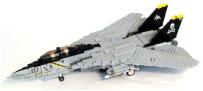 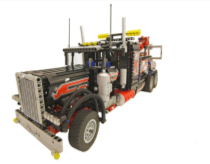 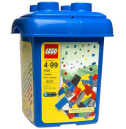 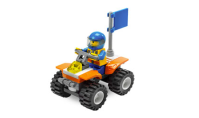 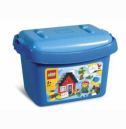 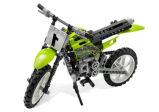 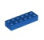 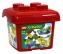 The ROOT of the problem: connecting the structure of the  observable network with the structure of its primitive components
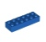 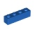 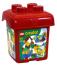 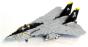 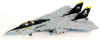 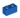 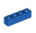 Ppa
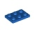 Cca
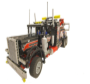 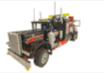 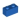 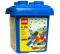 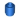 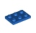 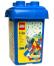 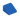 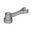 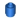 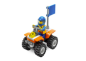 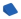 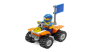 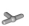 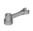 Mcp
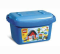 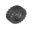 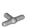 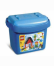 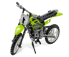 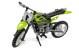 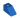 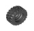 Mcp=1 if Ppa is a subset of Cca
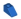 How about the reverse problem?
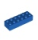 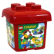 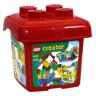 THOUGHT
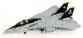 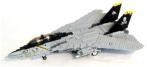 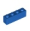 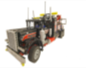 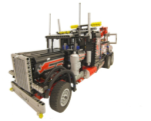 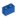 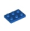 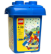 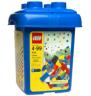 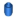 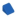 WORLD
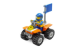 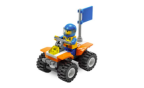 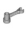 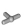 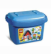 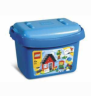 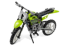 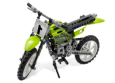 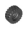 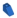 In Lego Language
In Network Language
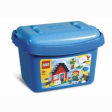 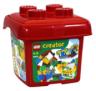 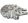 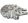 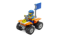 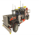 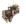 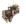 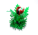 (Simple)Few Capabilities
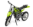 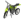 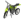 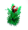 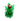 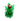 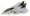 and
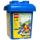 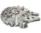 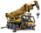 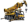 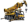 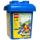 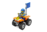 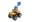 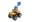 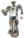 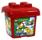 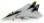 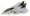 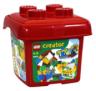 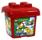 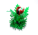 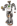 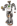 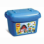 and
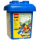 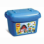 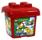 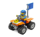 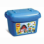 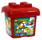 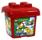 and
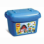 and
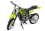 (Complex)Diverse Setof Capabilities
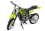 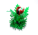 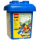 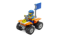 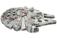 =
=
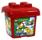 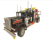 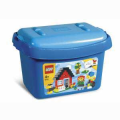 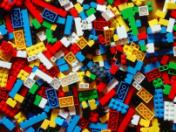 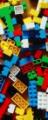 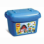 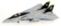 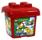 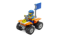 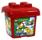 Hidalgo, Hausmann (2009) PNAS 106(26):10570-10575
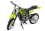 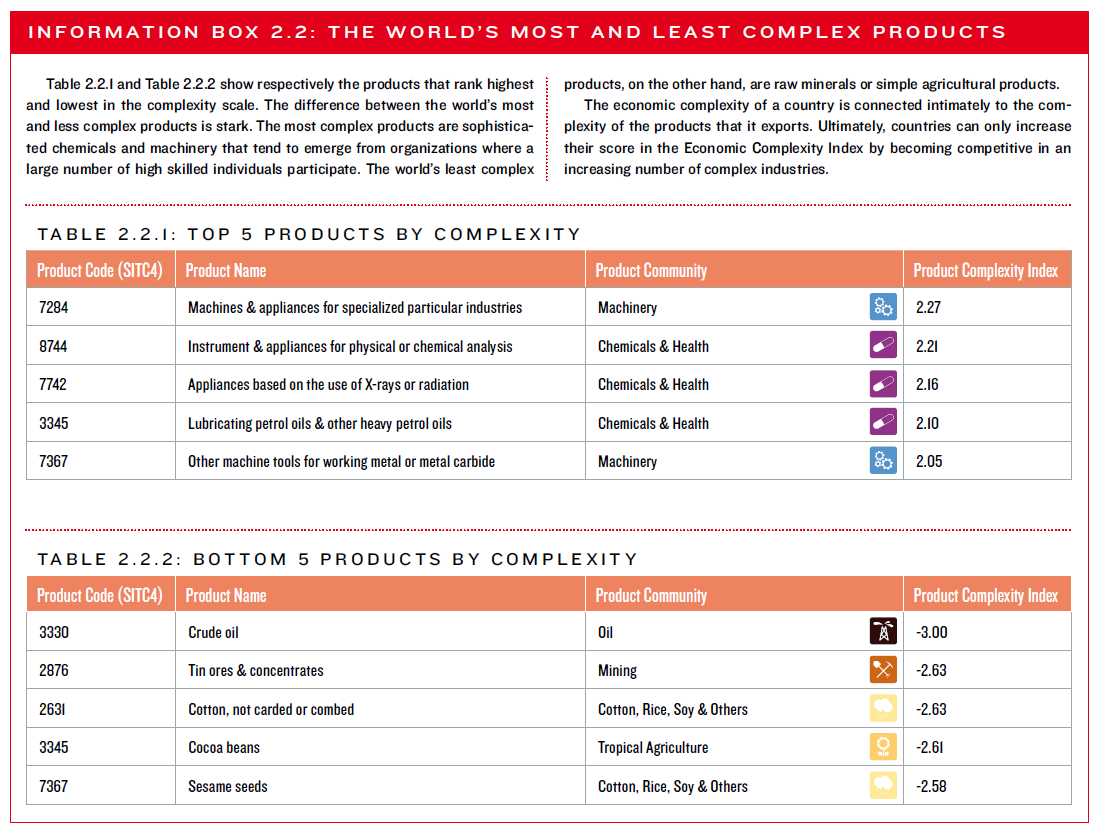 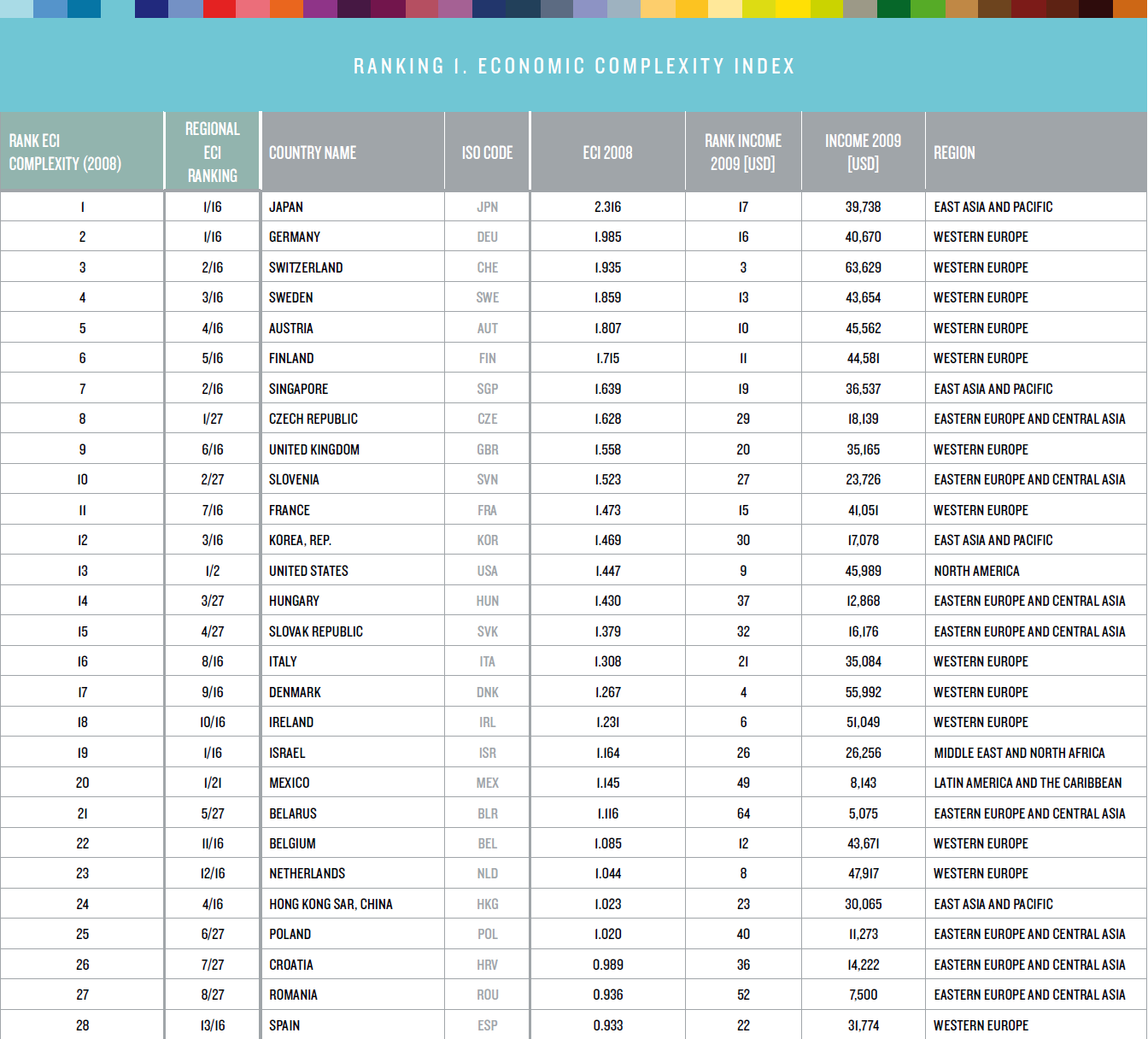 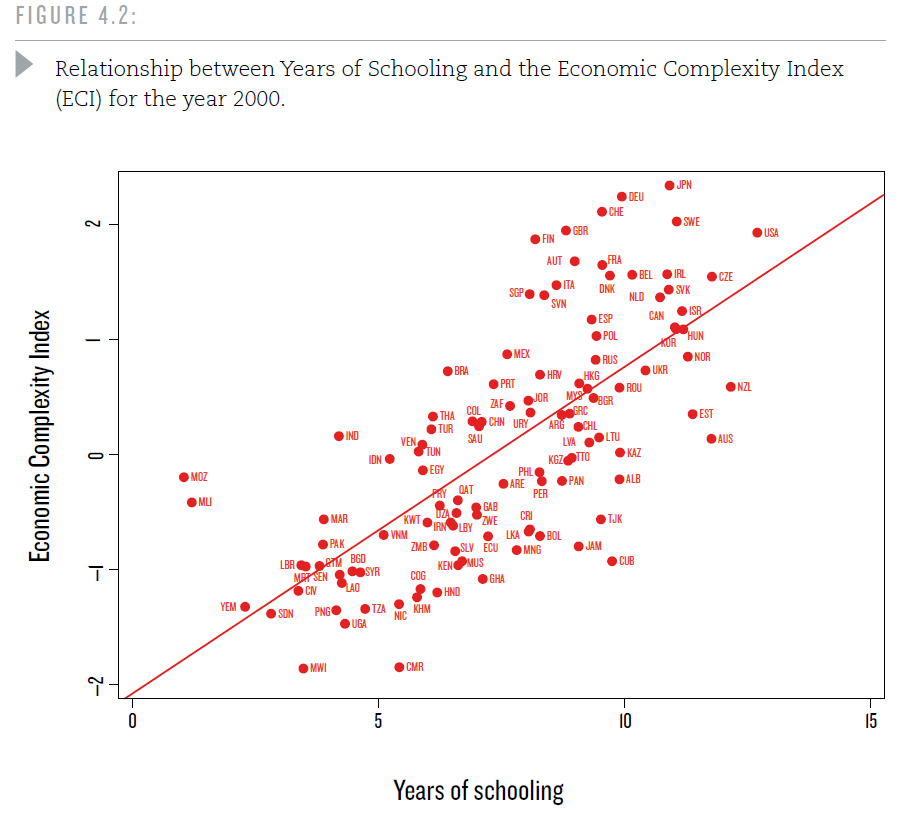 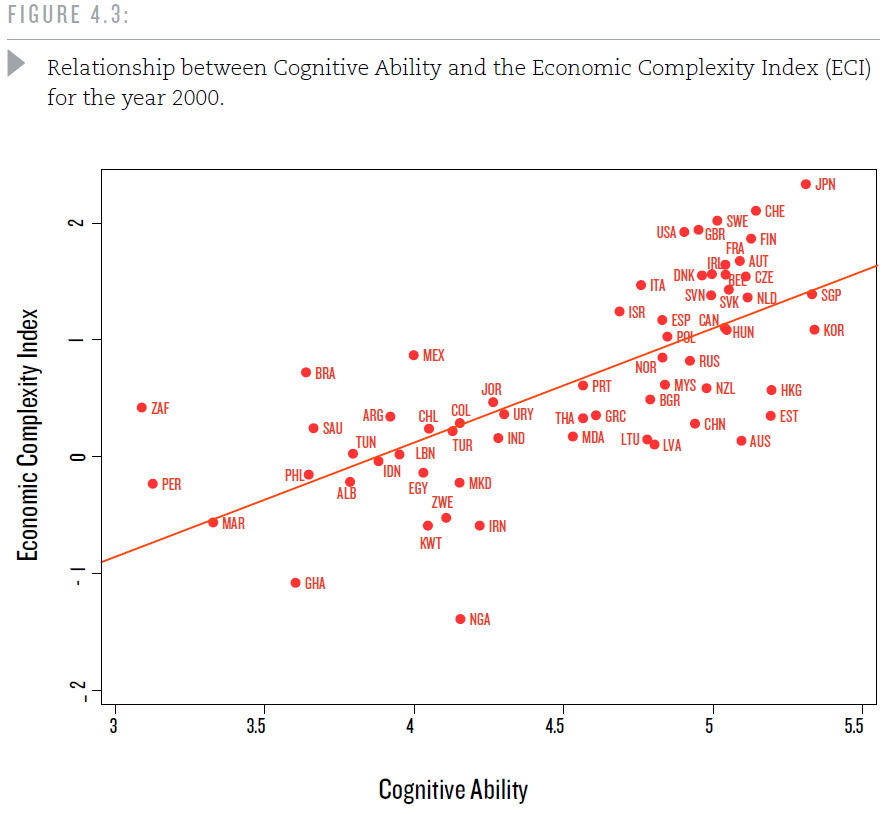 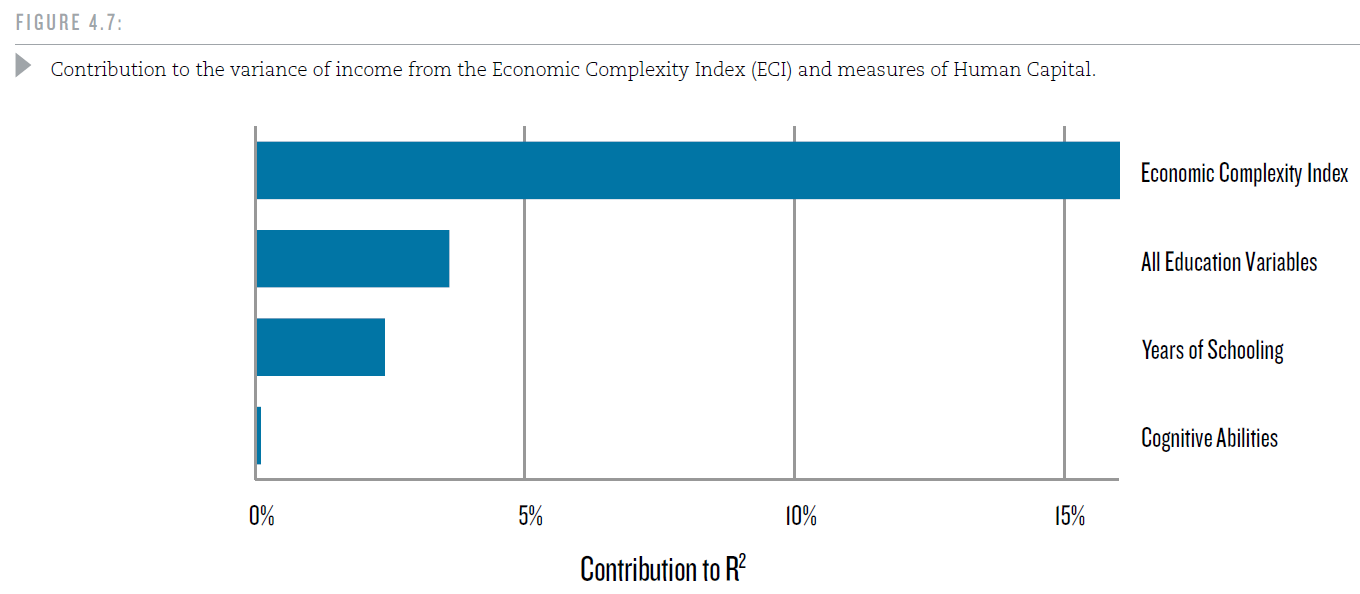 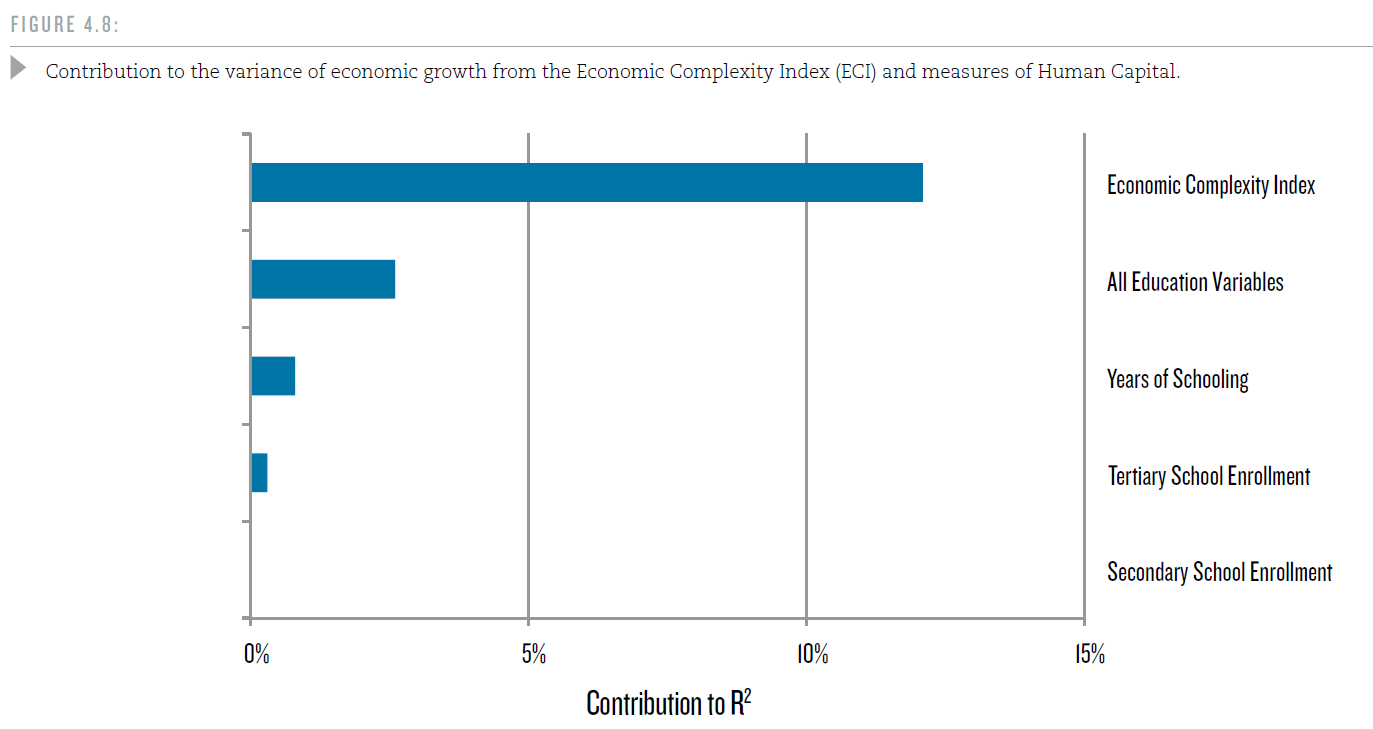 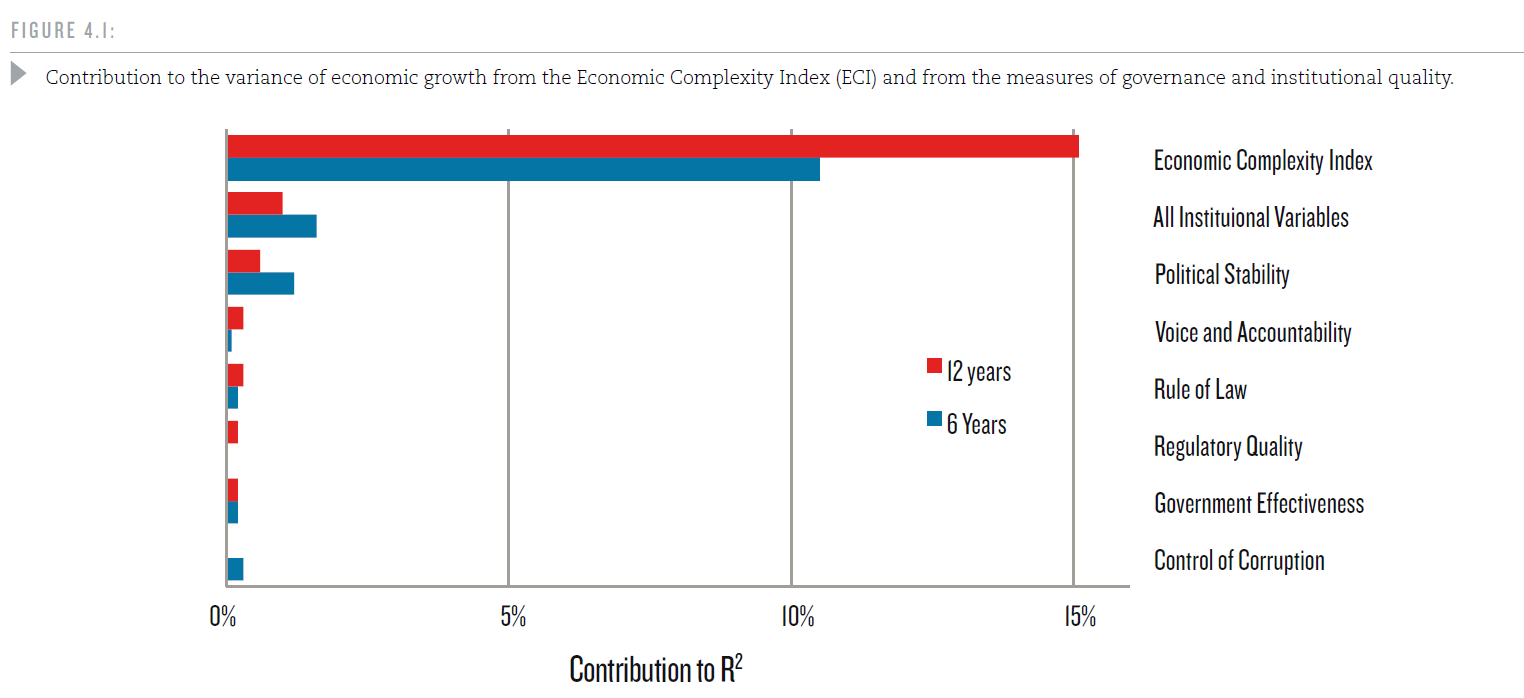 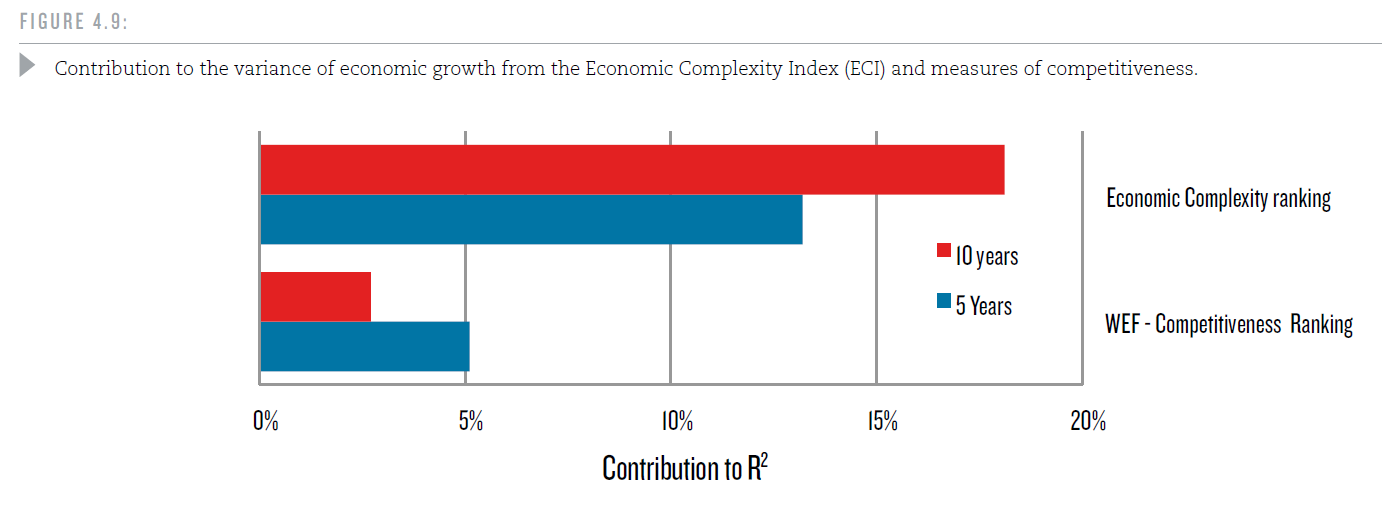 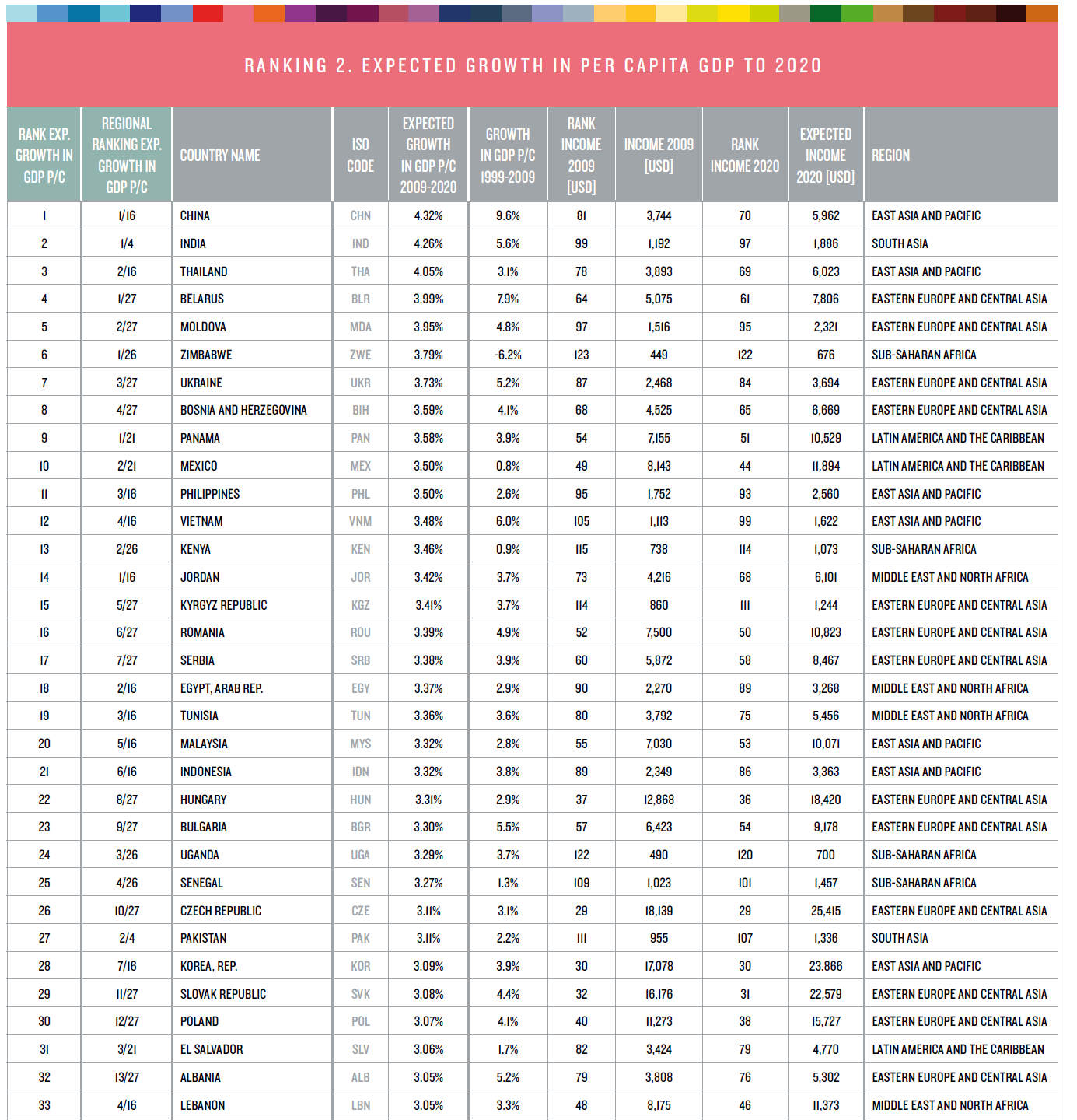 THE PRODUCT SPACE
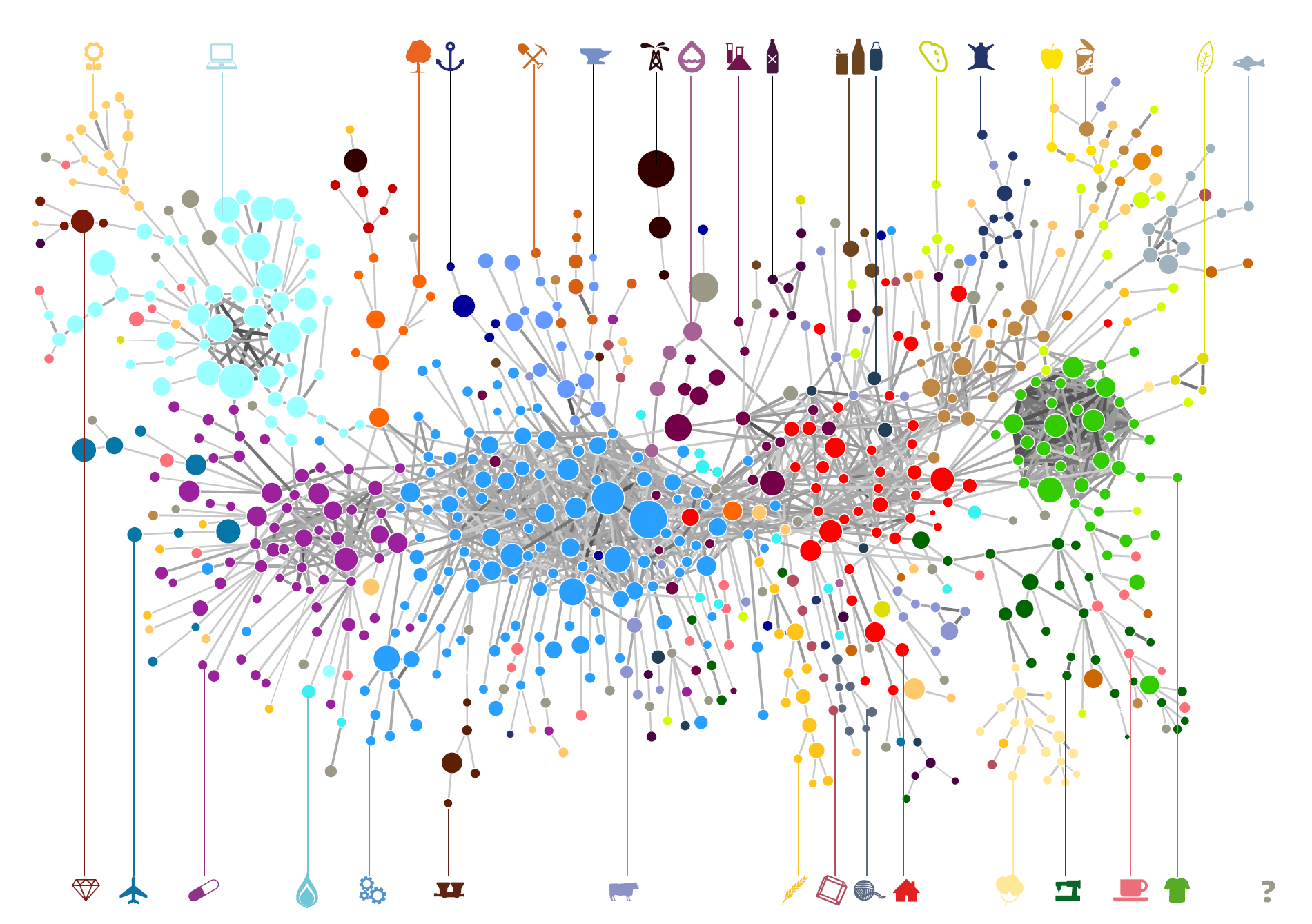 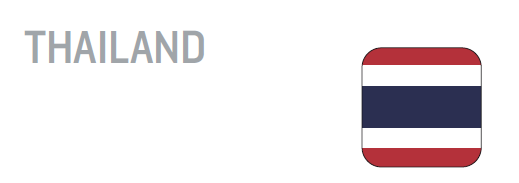 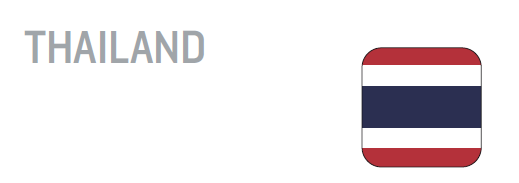 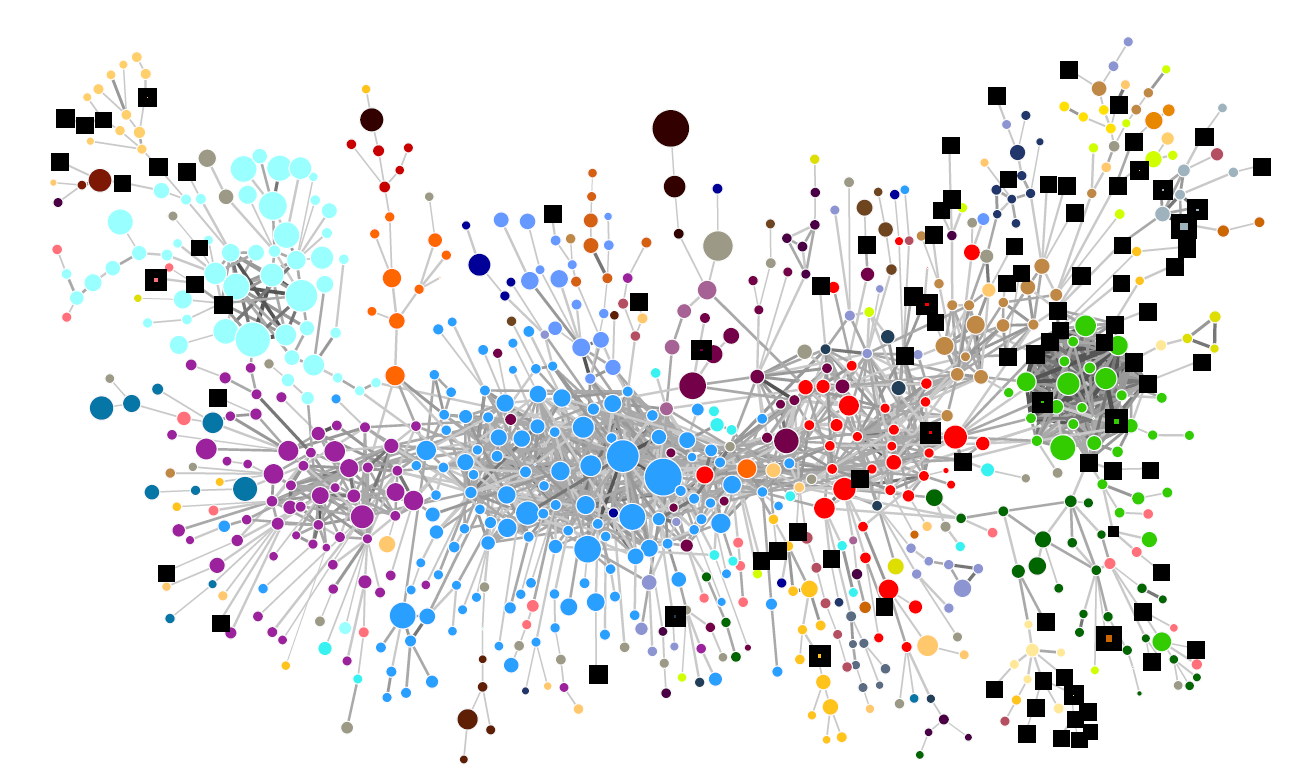 1975
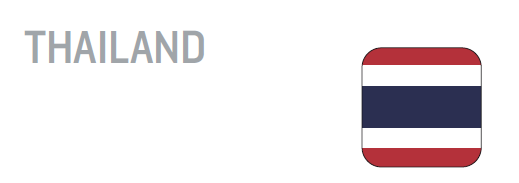 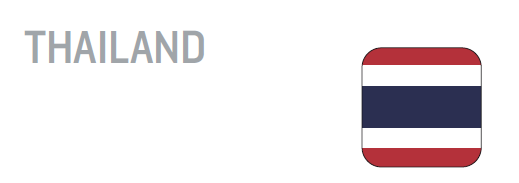 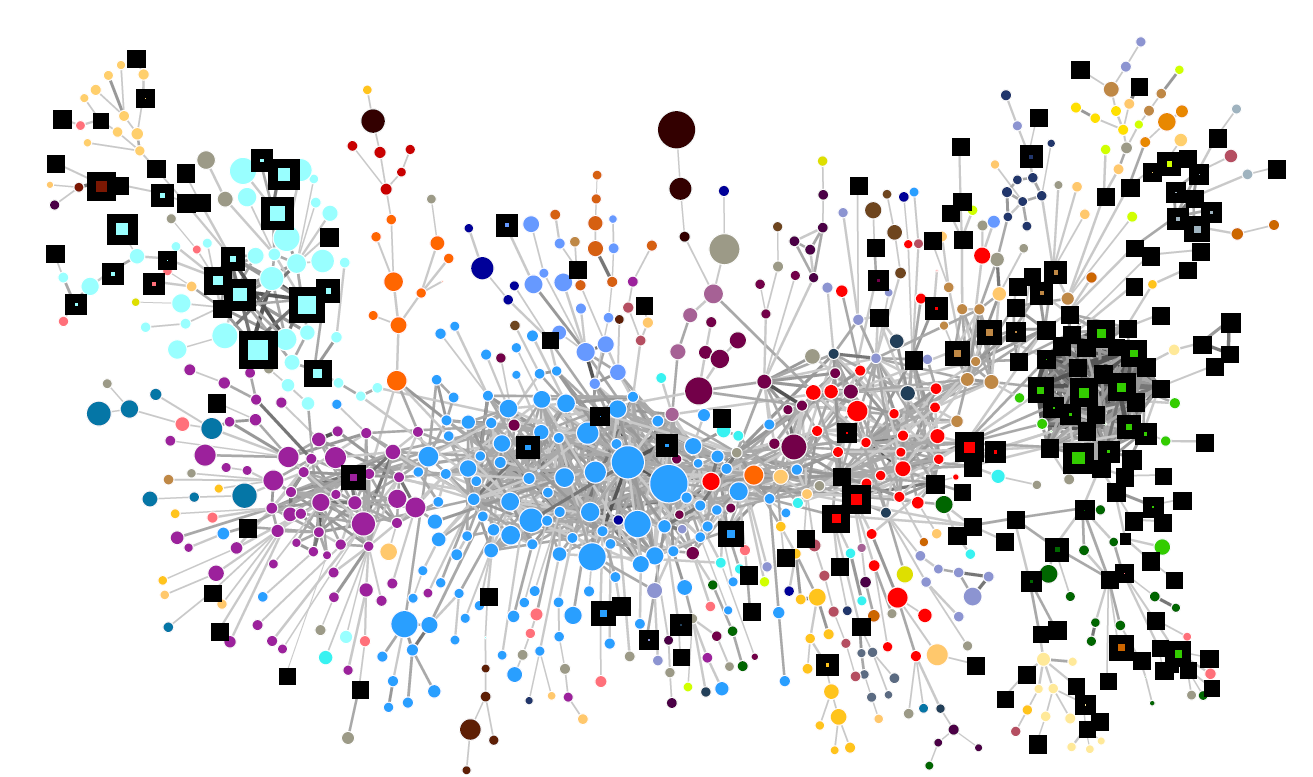 1990
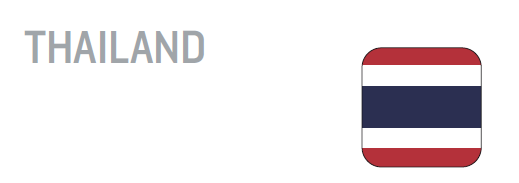 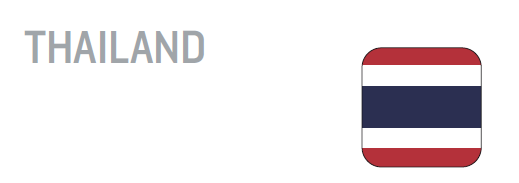 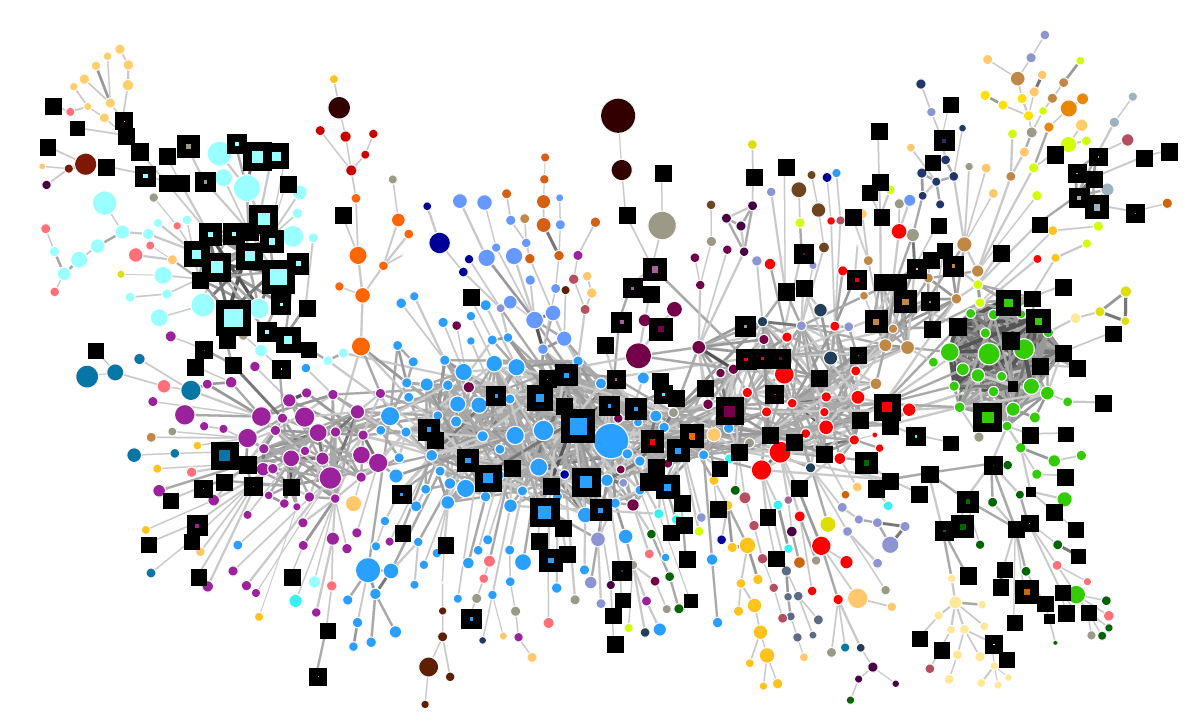 2009
CONCLUSION
States and large organizations need to act over complex systems. The management of these systems requires statistics and large volumes of data that are comprehensible to us only after grotesque simplifications. 

These simplifications, however, are highly distortive and
tend to gear systems towards outcomes that are more
compatible with the measures of it, than with the outcomes
that inspired the measures in the first place. 

Science can blind us. But it can also set us free. Here we show how a change in the language used to describe a system can provide novel solutions and observables that allow a deeper understanding, and more accurate predictions.

One of the goals of communication is to generate languages that are adequate to describe specific problems. Systems that cannot be understood from one perspective are perfectly clear when a new language is adopted. This  puts communication at the forefront of our search for deeper understanding.
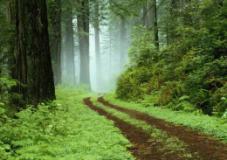 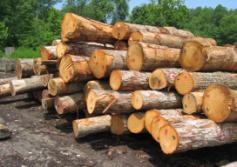 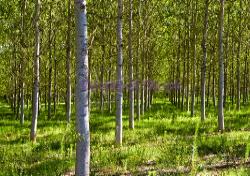